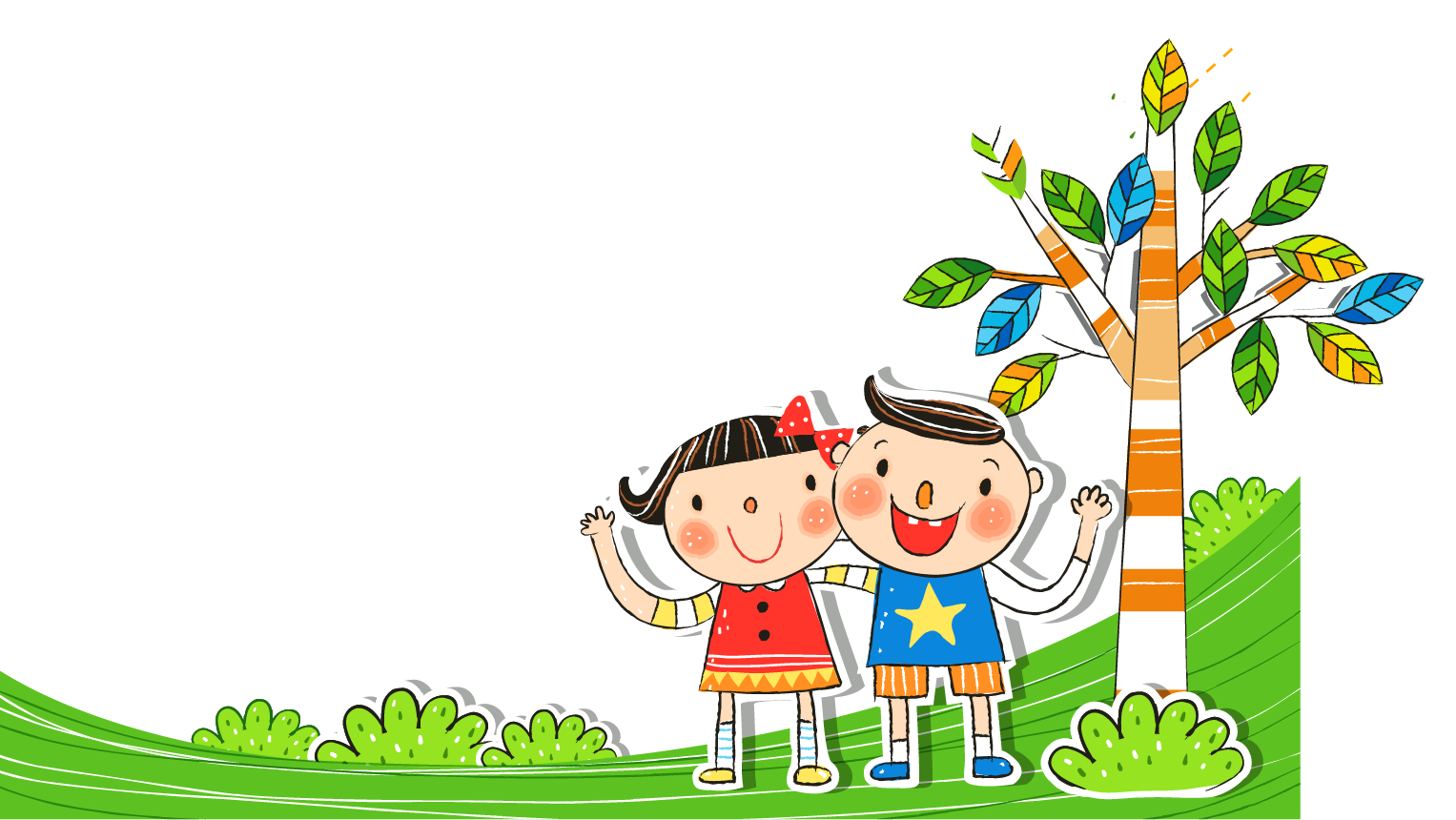 Xin chào các em!
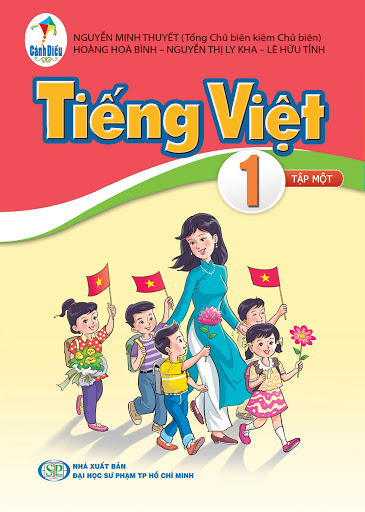 KiÓm tra bµi cò
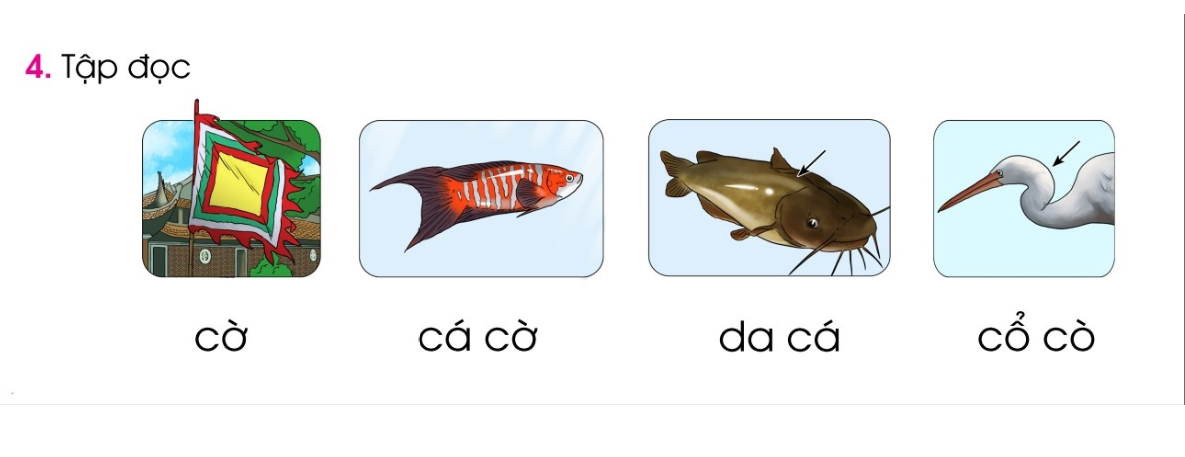 Thứ     ngày     tháng    năm 2020
Tiếng Việt
Bài 7:  ® – e
e
®
E
§
1. Lµm quen
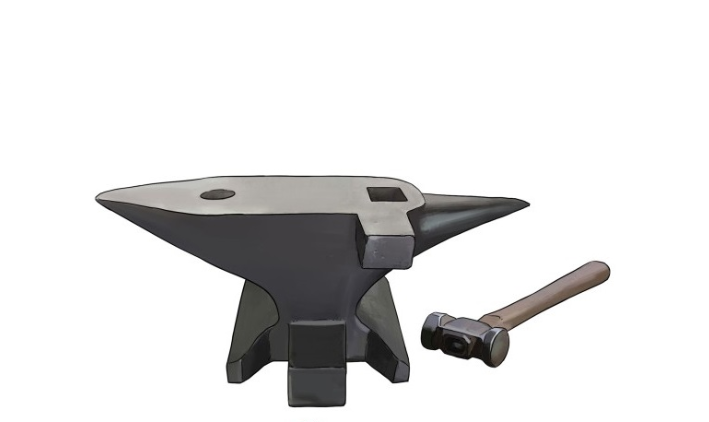 ®e
®
e
®e
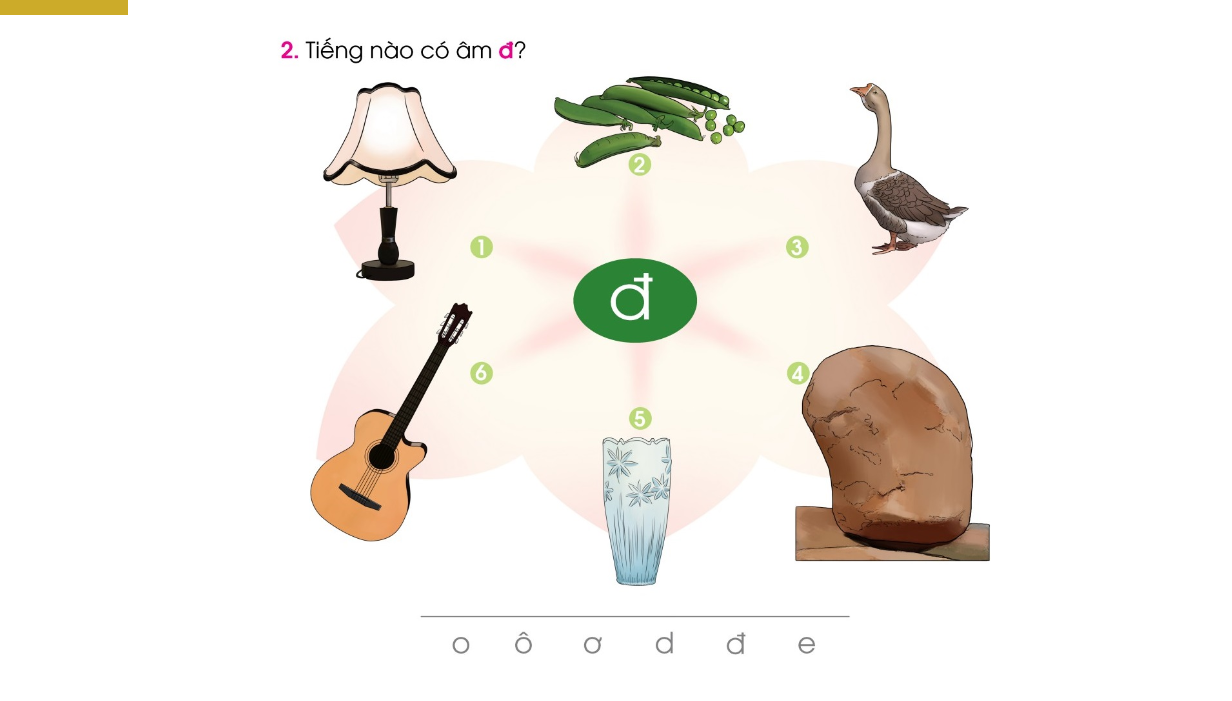 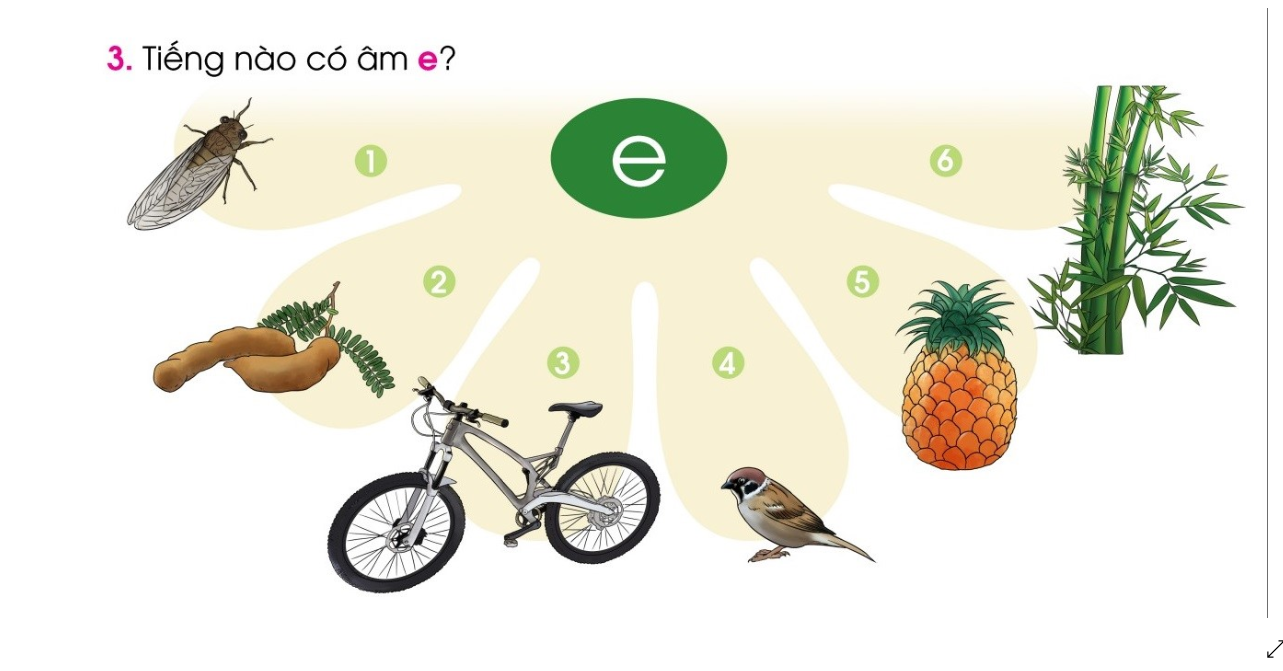 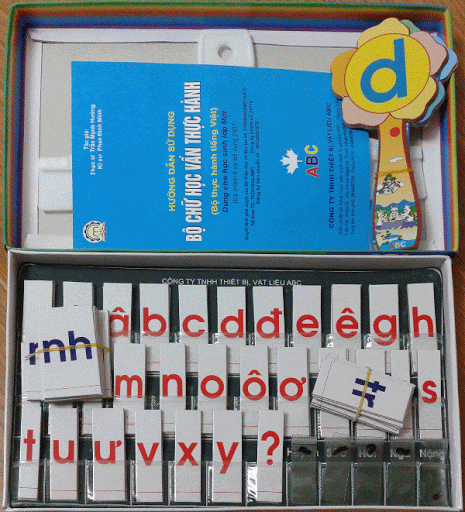 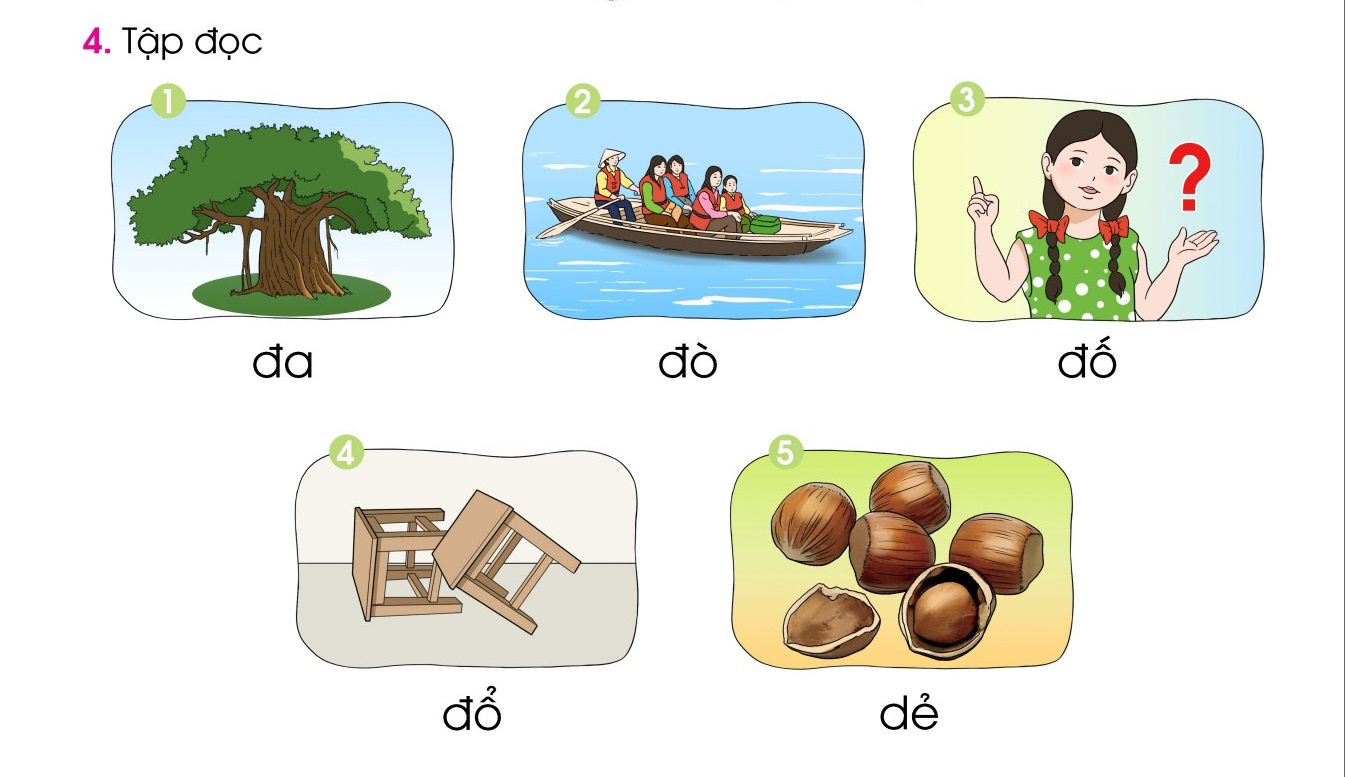 5. TËp viÕt (b¶ng con)
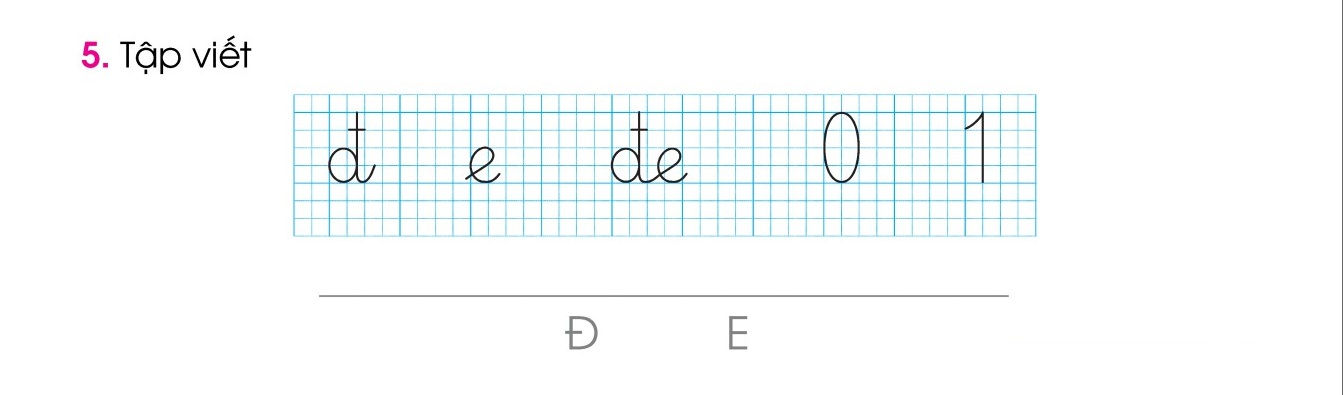 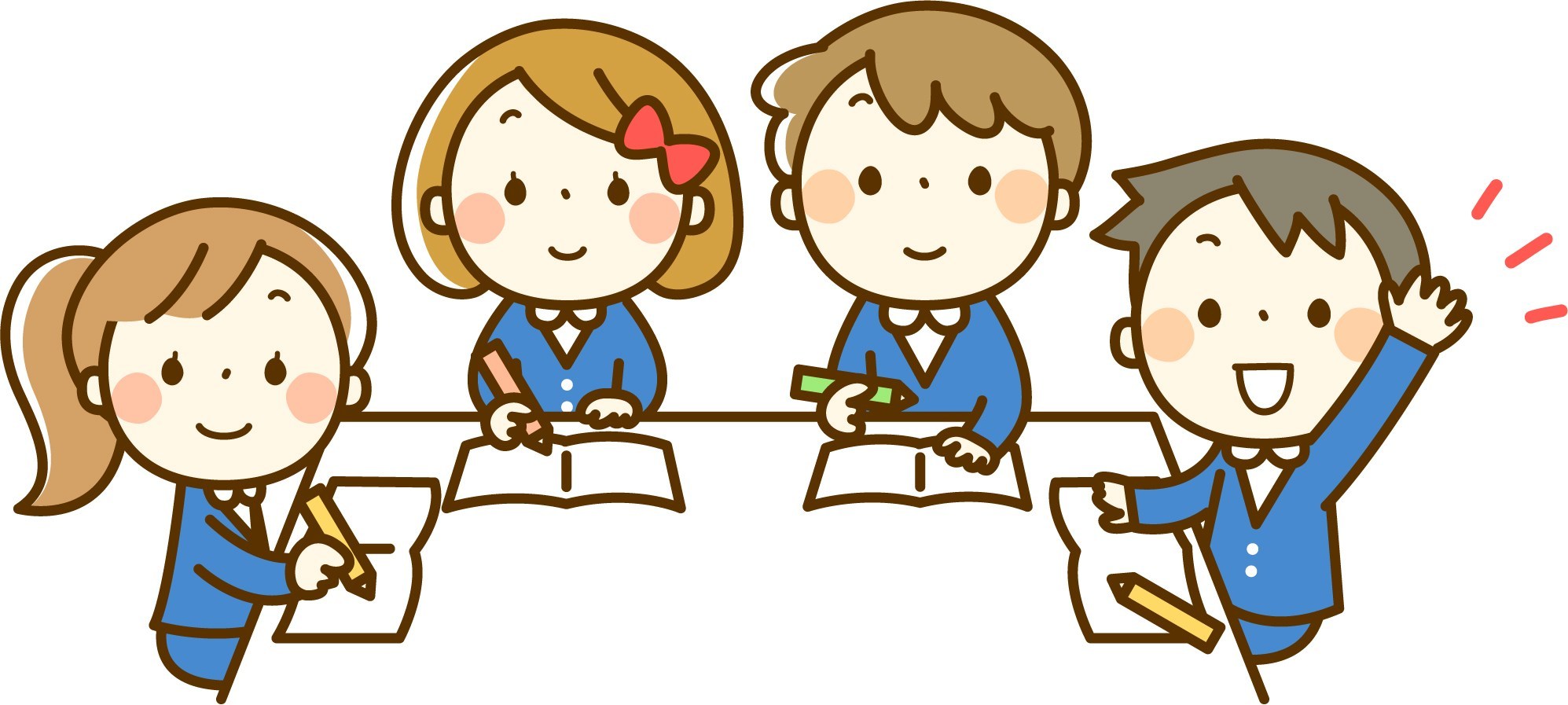 Củng cố
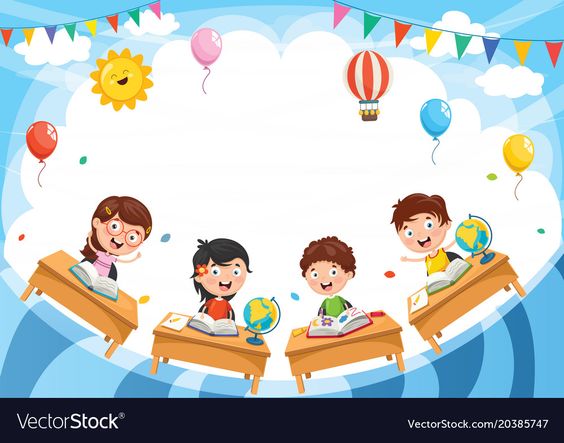 Dặn dò
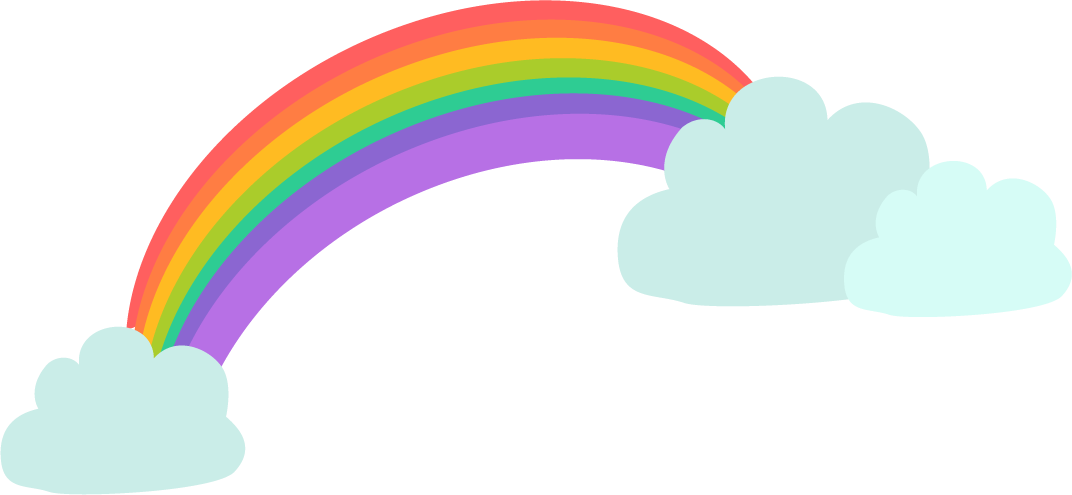 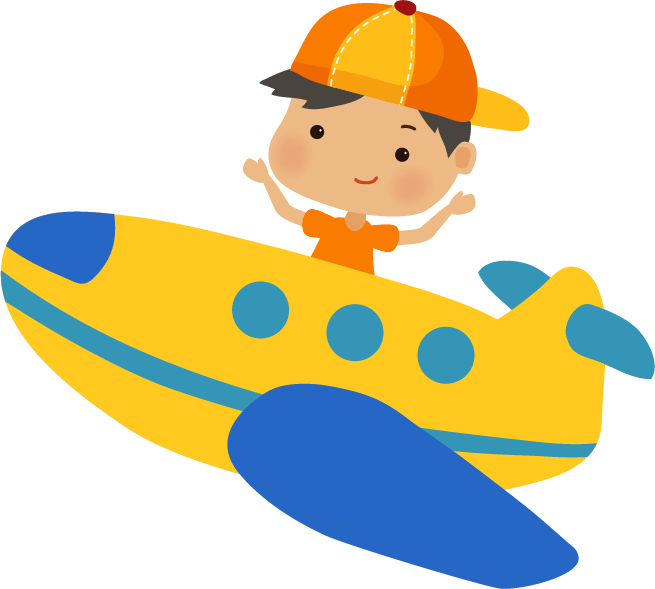 Tạm biệt và 
hẹn gặp lại!
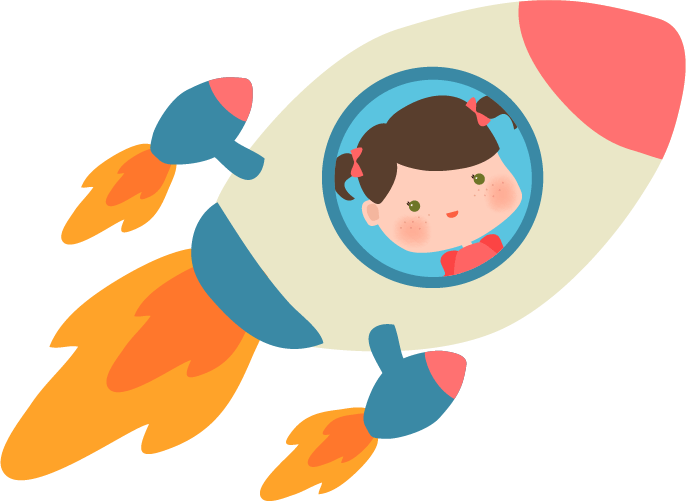 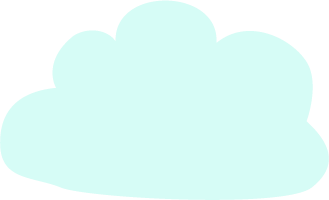 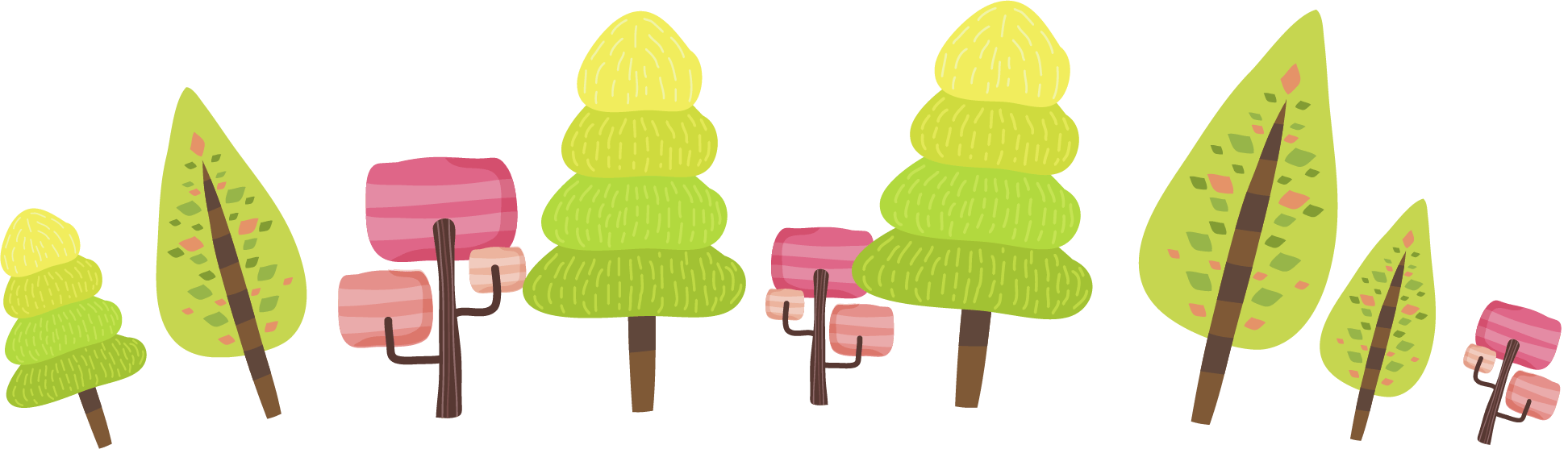 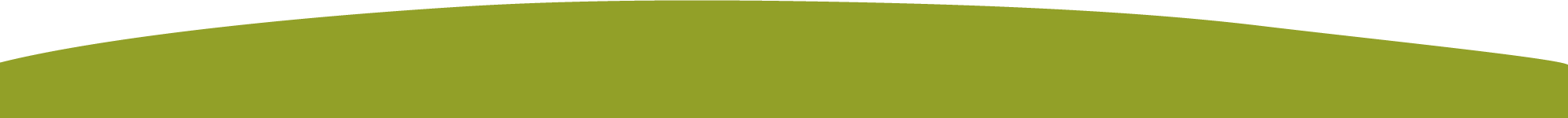